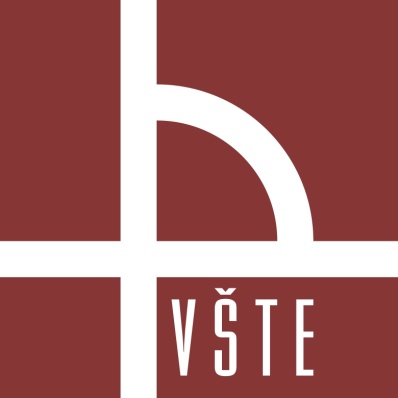 Vysoká škola technická a ekonomická v 
Českých Budějovicích
Projekt novostavby zadaného objektu v rozsahu projektu pro provedení stavby
Autor: Bc. David Kroc 	
Vedoucí : doc. Dr. Ing. Luboš Podolka 
Oponent: Ing. Jana Hubálovská
V Českých Budějovicích, červen 2019
Osnova
Motivace k řešení daného problému
Cíl práce 
Výzkumný problém 
Popis objektu 
Technika prostředí stavby 
Tepelně – vlhkostní posouzení obálkových konstrukcí
Energetické vyhodnocení stavby 
Použité metody a závěrečné shrnutí 
Doplňující otázky vedoucího práce a oponenta
Motivace k řešení daného problému
Aktuální téma 

Aplikace navrhovaného řešení v praxi 

Prohloubení znalostí v daném tématu
Cíl práce
Cílem práce je pro zadaný objekt (předána studie objektu, nebo projekt pro stavební povolení stavební část) vypracovat min. 4 části projektové dokumentace definované ve stavebním zákonu, tj. textovou i výkresovou část.
Výzkumný problém
Vytvoření projektové dokumentace polyfunkčního domu v rozsahu pro provedení stavby 
Projektová dokumentace ve 4 částech: 
D.1.1 Architektonicko-stavební řešen
D.1.3 Požárně bezpečnostní řešení 
D.1.4 Technika prostředí staveb 
D.1.5 Zařízení staveniště 	
Dokladová část
Popis  objektu
Koordinační situace
Polyfunkční dům s EKG ord.
Ulice: Domažlická
Obec: Mariánské Lázně
k.u. : Ušovice, 223/1
Pozemek: 2 488,29 m2
Zpevněná plocha: 1829 m2 
Zastav. plocha: 315,162 m2
Travnatá plocha: 659  m2
Rovinatý terén 
Elektrická rozvodná síť 
Vodovod 
Splašková kanalizace,     půdorysný rozměr 22,8x15,8 m , 
Užitná plocha 671 m2
Obestavěný prostor: 2977 m3
Popis objektu, půdorysy
1.PP
1.NP
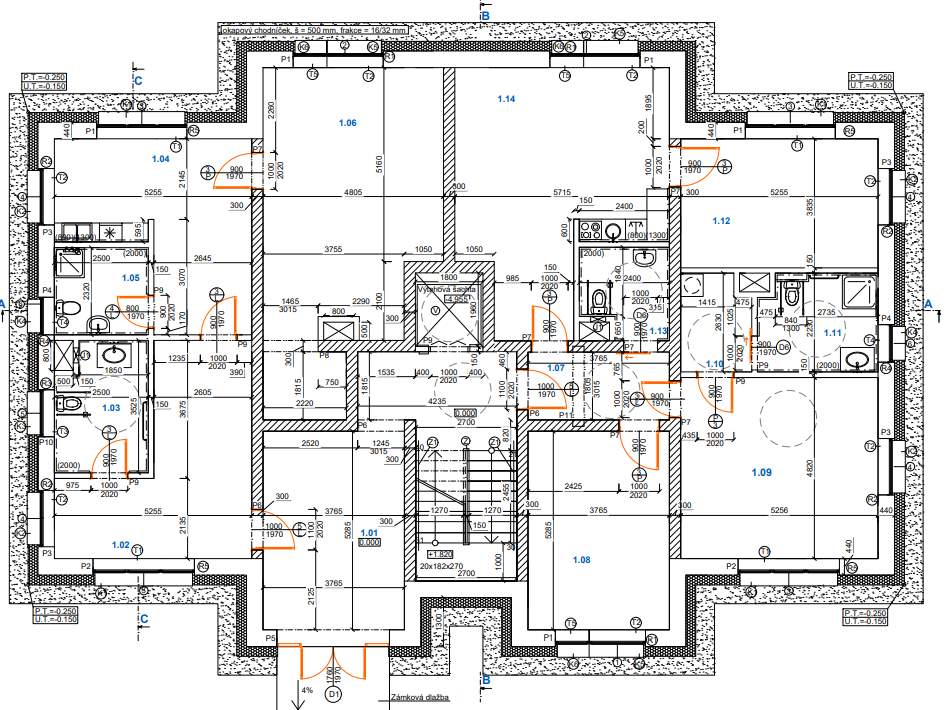 Jednotlivé sklepy, schodišťový prostor, chodba, technická místnost, výtahová šachta
Vchod, chodba, čekárna, ordinace EKG, byt č. 1 , 3+1,
výtahová šachta
Popis objektu, půdorysy
2.NP
3.NP
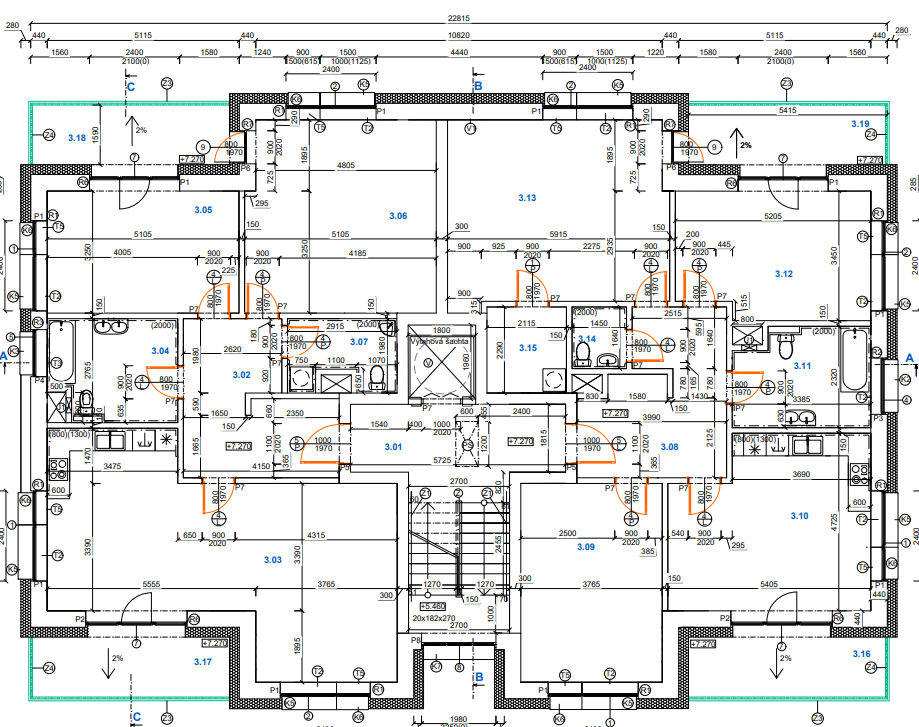 Schodišťový prostor, chodba, byty č. 2 – 5, balkony, dispozice 1+1, výtahová šachta
Schodišťový prostor, chodba, výtahová šachta, byty č. 6 a 7, dispozice 3+1, balkony
Popis objektu, podélný řez
Základové pásy
Suterénní stěny – bet. tvárnice + XPS
Nosné zdivo Porotherm tl. 440 a 300 mm
Příčné stěny Ytong tl. 150 mm
Strop Porotherm
Překlady KP 7
Sbíjené vazníky 
 krytina z falcovaných plechů (25%)
Temperovaný suterén
S.v. = 2,715 m
K.s. = 3,630 m
Instalační šachty z SDK podhledů
 izolace stropu pod vazníky tl. 440 mm ze skelné vaty 
ETICS s EPS tl. 280 mm Grey Wall 
Strop v 1.PP tep. Izolace 150 mm
Popis objektu, pohledy
objekt s 3.NP 
  výška: 14,81m
Falcovaná střešní krytina - grafitová šeď, fototermické kolektory ,plastová okna s trojsklem – zlatý dub, předokenní rolety
omítka s imitací dřeva, nerezové zábradlí, soklová omítka marmolit – světle šedá
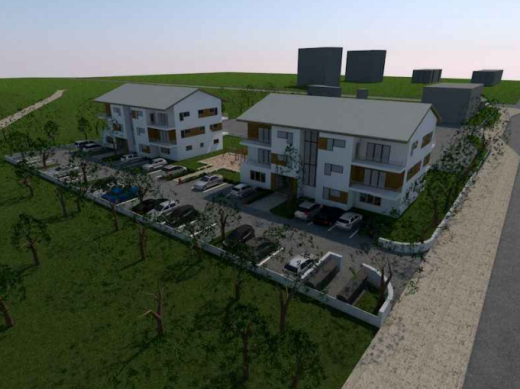 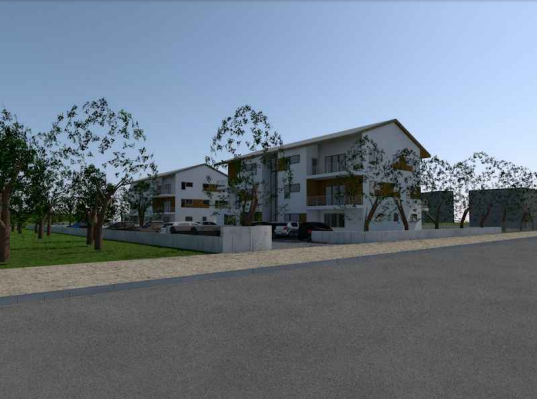 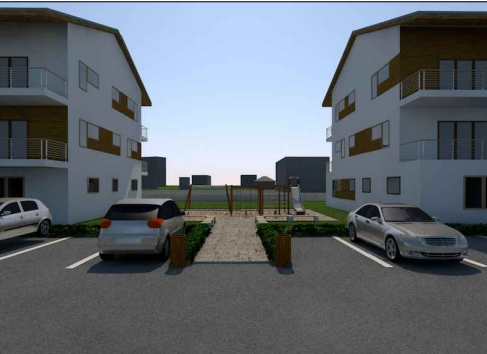 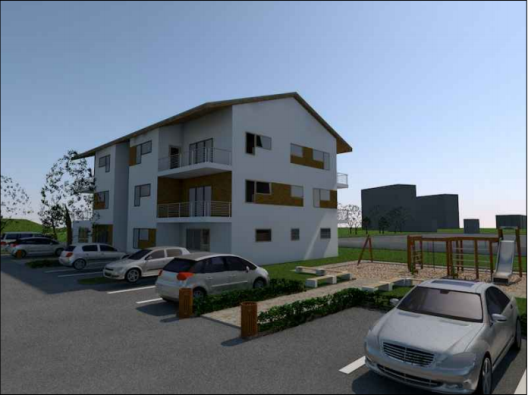 Technika prostředí stavby
Schéma vytápění a ohřevu teplé vody
Rozvody TV v PPR potrubí s cirkulací
Rozvody otopné vody v lisované oceli
Podlahové vytápění v allpexu 
 termostat v každém bytu
vzduchotechnika s rekuperací
Zdroj: Tepelné čerpadlo 
Akumulační nádrž 600l
Zásobník TV 1000l
Fototermické solární kolektor 7ks, 21 m2
Ohřev teplé vody 60kW výměník
Tepelně – vlhkostní posouzení obálkový konstrukcí
ČSN 73 0540 (2011)
Součinitel prostupu tepla U, strop = 0,15 až 0,10 [W/(m2·K)]
Pokles dotykové teploty u podlahových konstrukcí 
Množství kondenzace v konstrukci = Mc,a: < Mev,a
Vyhodnocení z programu Teplo
Hodnoty dané normou:
Podlaha a stěna v suterénu Un= 0,45 až 0,30 [W/(m2·K)]
Podlaha nad suterénem Un= 0,38 až 0,25 [W/(m2·K)]
Obvodová stěna Un= 0,18 až 0,12 [W/(m2·K)]
strop = 0,15 až 0,10 [W/(m2·K)]
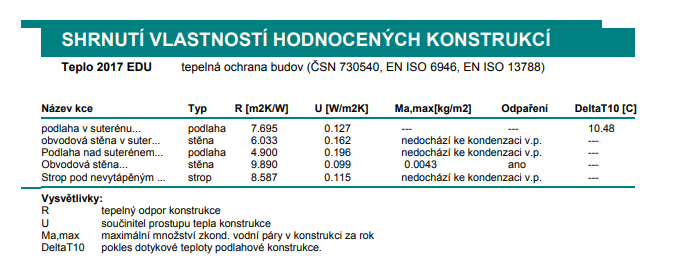 KONSTRUKCE VYHOVUJÍ
Energetické vyhodnocení objektu
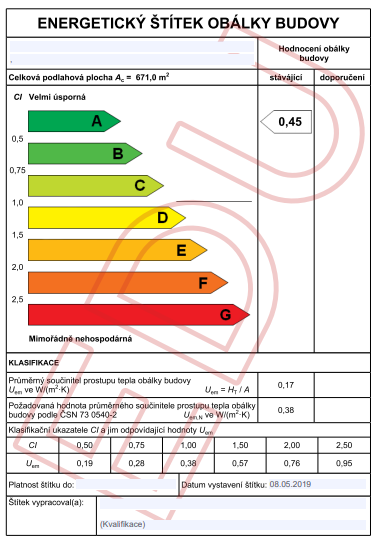 Polyfunkční  dům se svojí celkovou dodanou energii spadá do třídy B. 
Objekt  spadá mezi nízkoenergetické budovy. 
Obálkové konstrukce budovy spadají do kategorie A .
Použité metody a závěrečné shrnutí
Znalosti získané během studia na VŠTE
Použitý software
ArchiCad – vizualizace objektu 
AutoCad – prováděcí dokumentace
Teplo – tepelně-vlhkostní posouzení obálkových konstrukcí
Energie – vypracování Energetického průkazu a štítku 

Zpracování projektové dokumentace pro provádění staveb
D.1.1 Architektonicko-stavební řešen
D.1.3 Požárně bezpečnostní řešení 
D.1.4 Technika prostředí staveb 
D.1.5 Zařízení staveniště 	
Dokladová část
Doplňující otázky vedoucího práce
Proč není řešena překonzolovaná část střech přes štítovou stěnu stejně u štítové stěny jako je řešena nad vykonzolovanými balkóny ?

Bude na stavbě přítomna u vjezdu ostraha, nebo jak je zabezpečen vstup na staveniště ? 

V části D1.1 příčný podélný řez je zřejmé, že výtahová šachta je zděná, jak budou kotveny vodítka výtahu a jak bude řešena akustika výtahu vůči obytné místnosti hned za výtahovou šachtou ?
Děkuji za pozornost
Bc. David Kroc	
V Českých Budějovicích, červen 2019